生 物 工 程 专 业 介 绍
湖南·长沙   2020年7月13日
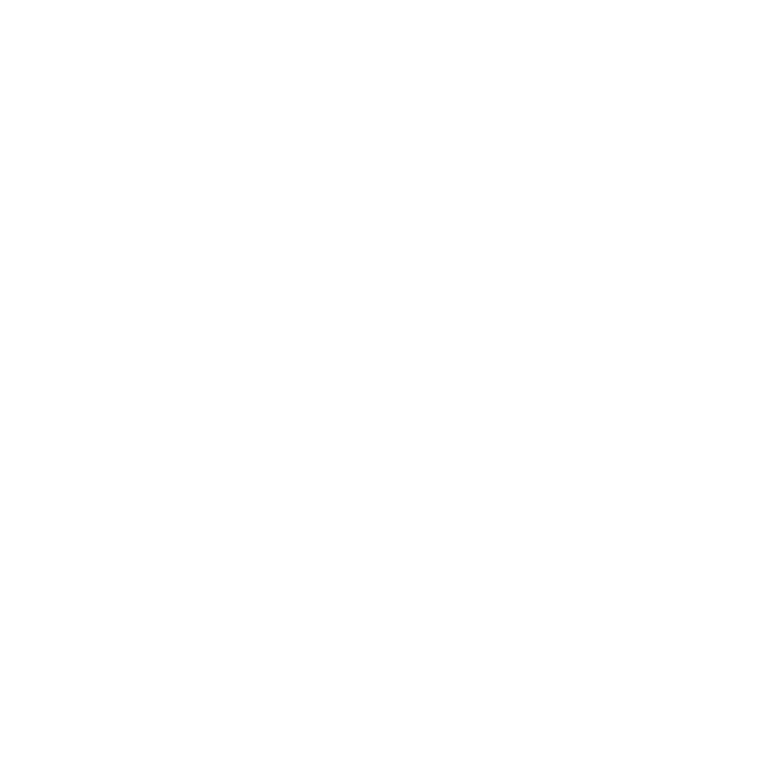 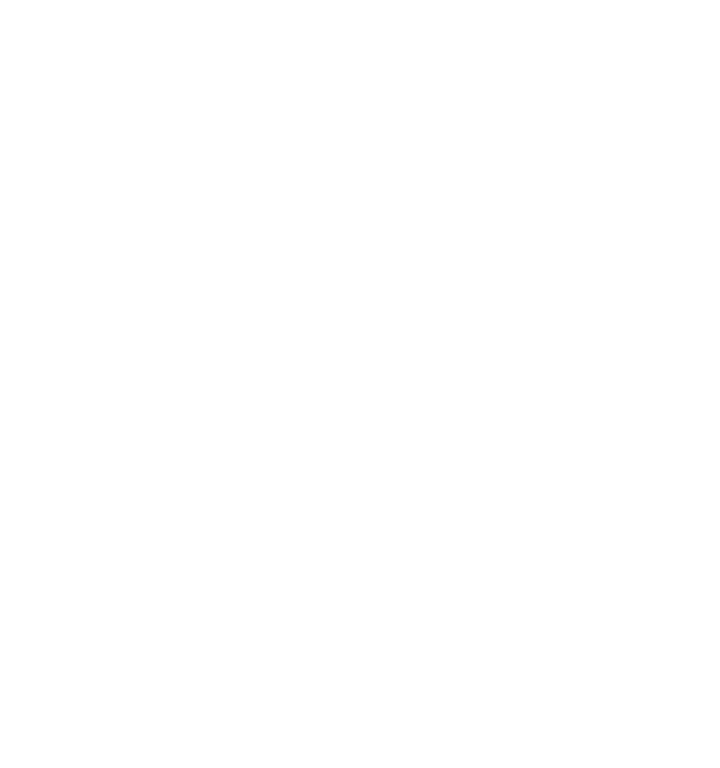 欢迎报考生物工程专业
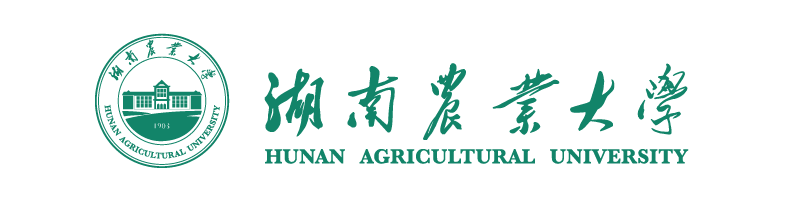 主要内容
1. 专业成长历程
2. 招生情况
3. 专业建设
4. 人才培养条件
5. 强大的师资队伍
6. 多元化的职业选择
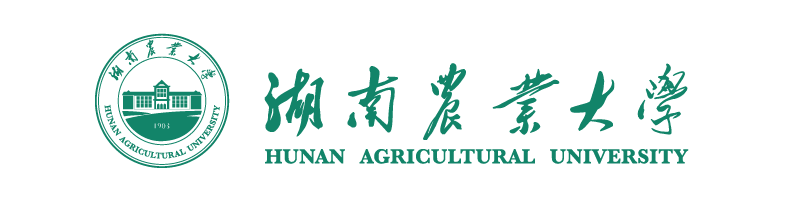 一、生物工程专业成长历程
1960s年代成立的生物化学教研室；
1980s年代成立酶工程研究室；
1983年和1991年分别招收生化方向硕士和博士研究生；
1994年成立湖南省农业生物工程研究所；
2001年经教育部批准成立生物工程专业，2002年开始招生；
2007年、2009年、2013年分别开办生物技术与工程学术型硕士点、生物工程专业硕士点和生物技术与工程博士点；
2010年获批“中央共建生物工程实训中心”；
2014年获批建设“教育厅校企合作人才培养基地”；
2015年获得校级“优秀教学基层组织”荣誉称号。
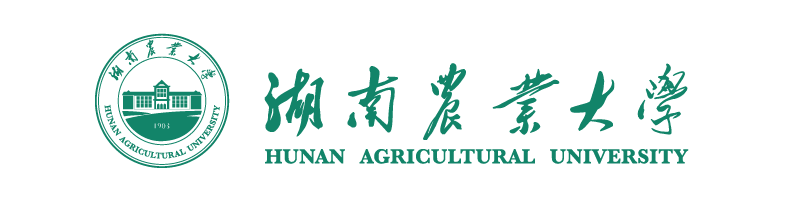 二、招生情况
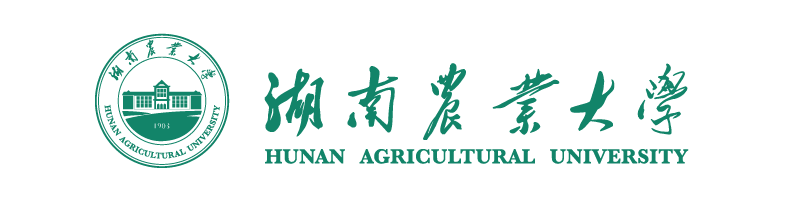 三、专业建设
1、培养目标   
    培养具备现代生物技术与工程及其产业化的科学原理、工艺技术过程和工程设计等基础理论、基本技能，具有现代生物工程专业知识结构和管理能力，能在生物技术与工程领域从事生物产品设计、生产、管理和新技术研究、新产品开发的工理复合型工程技术人才，同时也为研究生教育输送合格人才。
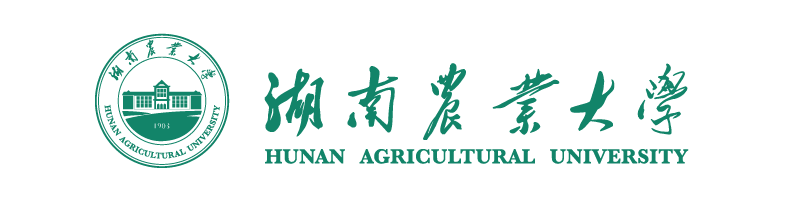 三、专业建设
2、核心知识领域、核心课程：生物化学、分子生物学、微生物学、工程制图、化工原理、发酵工程、生物工程设备与设计、生物分离工程、生物制药工程等。
3、主要实践性教学环节：发酵工程技能训练、制药工程技能训练、天然产物提取技能训练、食用菌生产技能训练、工厂生产实习、毕业实习、大学生创新训练项目、毕业论文（设计）等。
4、主要专业实验：普通生物学实验技术、微生物学实验技术、生物化学与分子生物学实验技术、化工原理实验技术等。
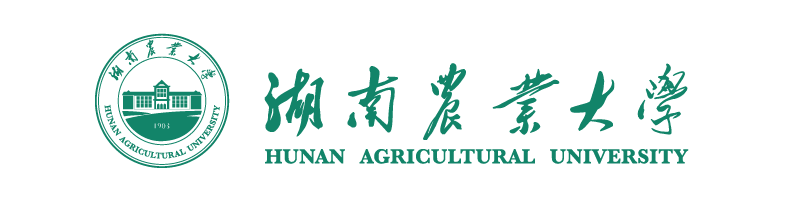 三、专业建设
5、专业特色
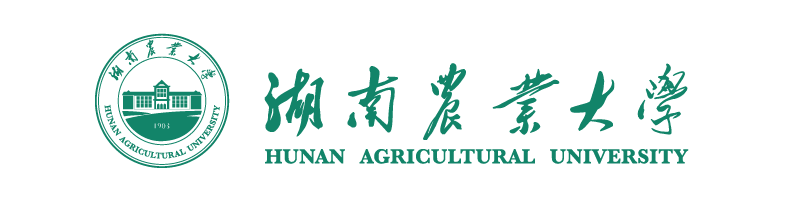 三、专业建设
6、专业方向
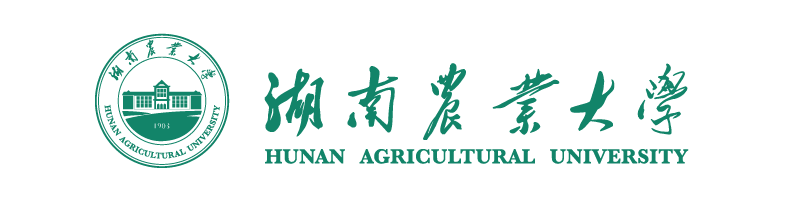 四、人才培养条件
1、实验教学平台
国家级植物学实验教学示范中心 、湖南省农业生物工程研究所、道地药用植物规范化栽培与综合利用湖南省工程实验室、湖南省猪场废弃物无害化处理与资源化利用工程技术研究中心、湖南农业大学微生物工程技术研究中心、作物基因工程湖南省重点实验室等。
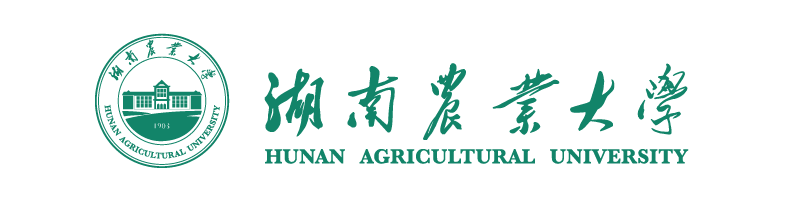 四、人才培养条件
2、生产实习基地
湖南农业大学生物工程实训中心、湖南鸿鹰生物科技有限公司“校企合作”人才培养基地、湖南大邦生物制药有限公司实习基地、湖南利尔康生物股份有限公司实习基地、湖南丹维生物科技有限公司、华南农大生物制品有限公司、东莞东阳光研究院等。
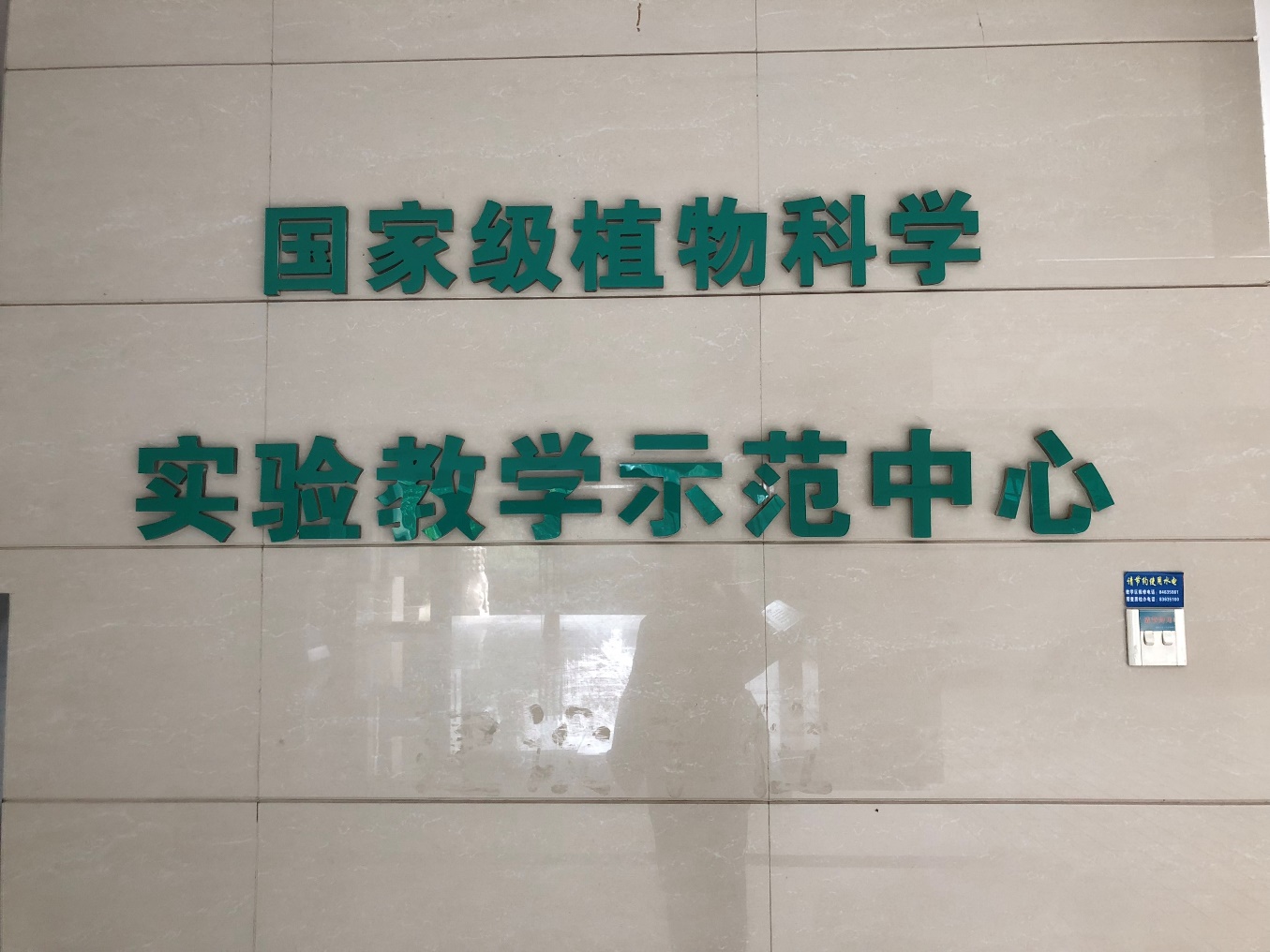 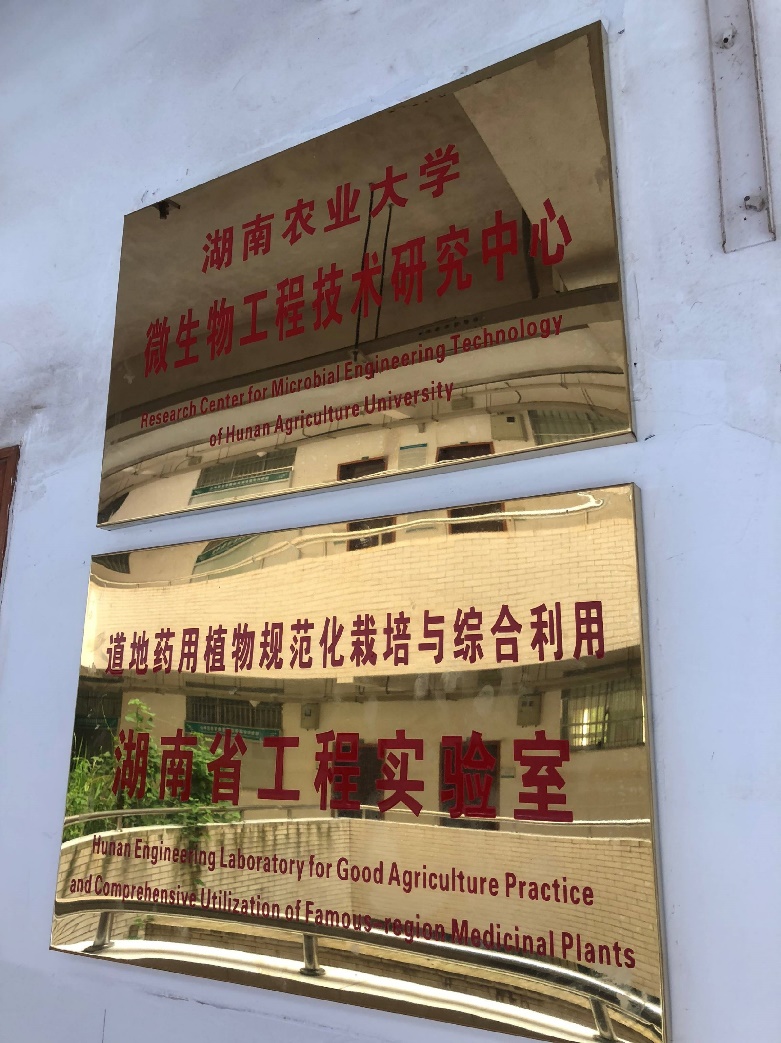 实训中心微生物发酵生产线
实训中心植物功能成分提取生产线
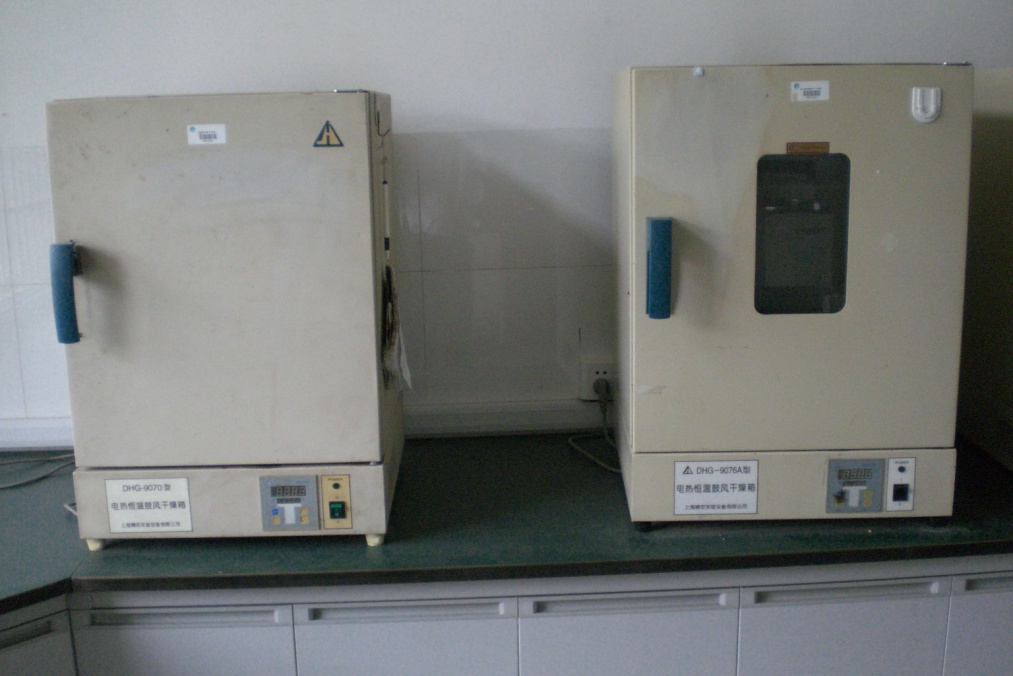 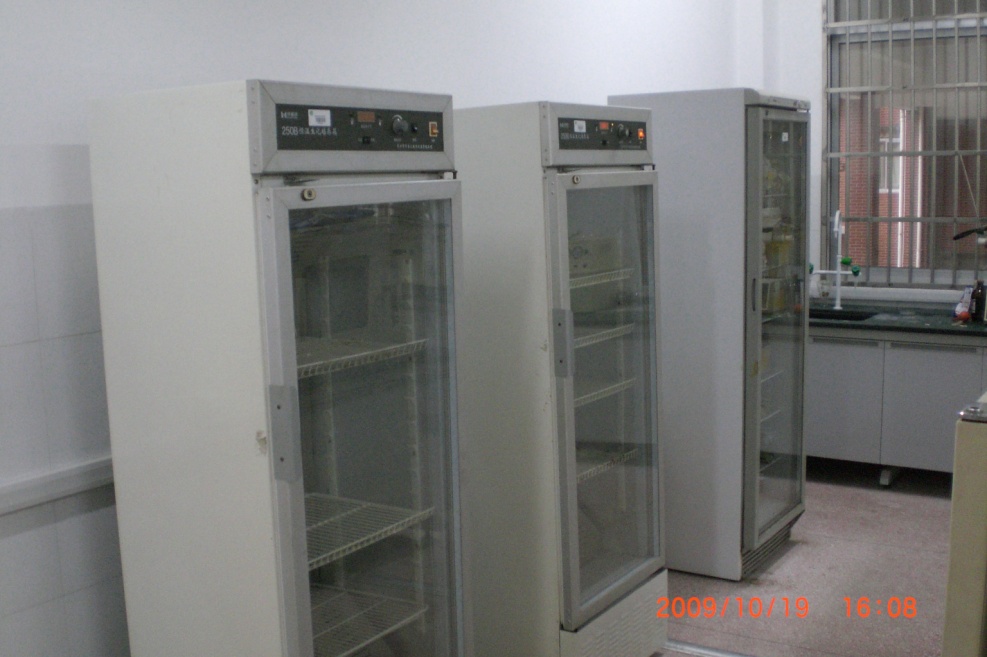 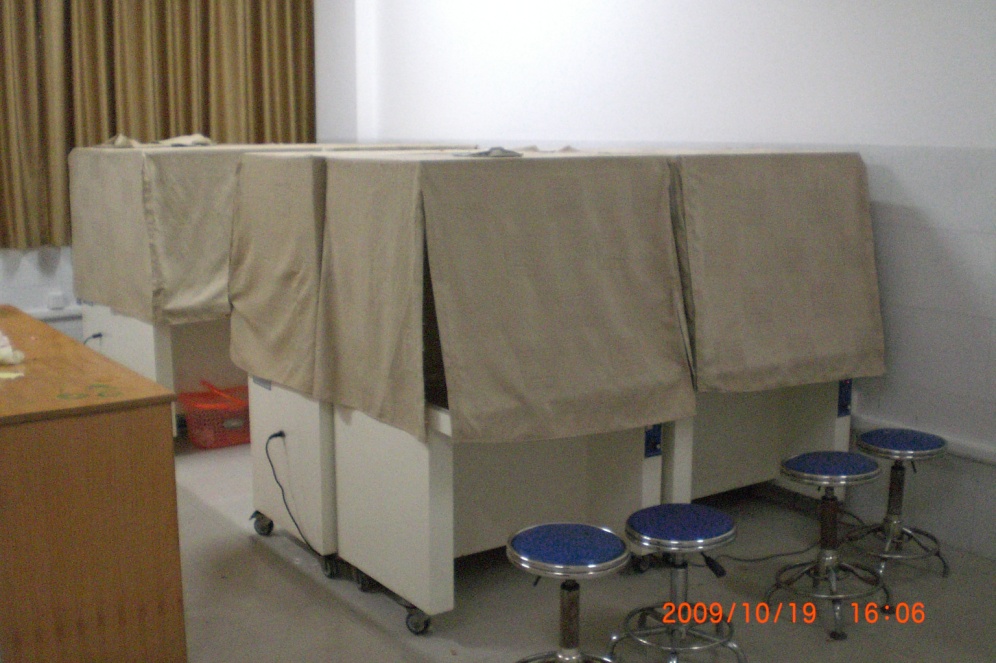 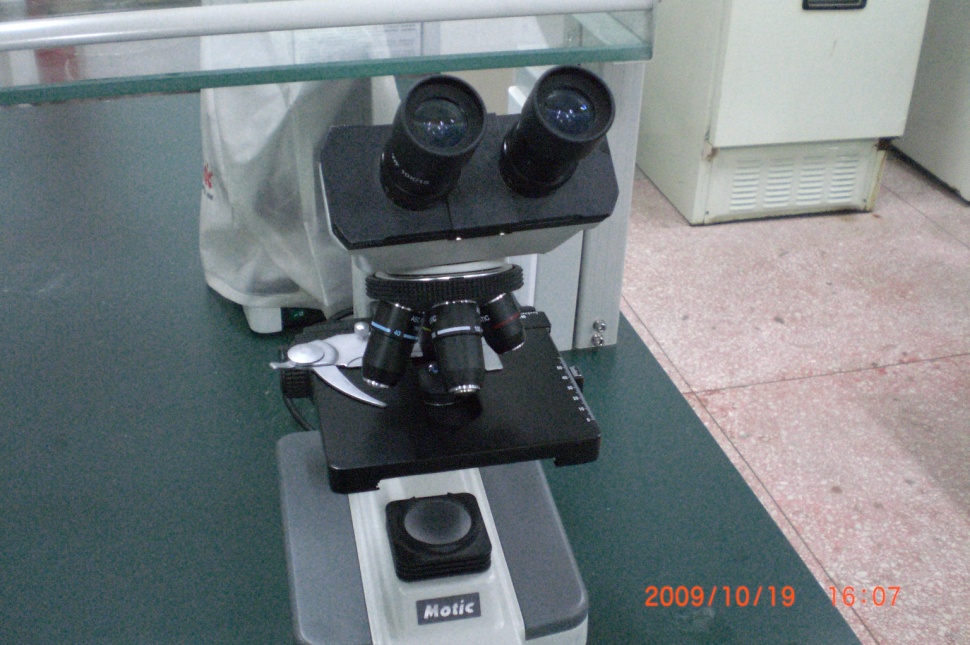 第11教学楼微生物教学实验室
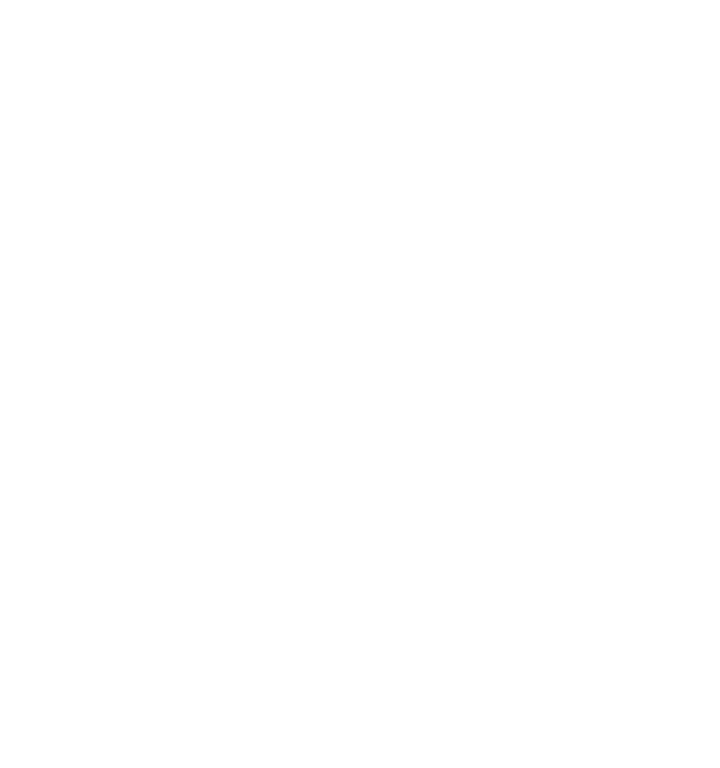 生产实习是专业学习与训练的重要环节
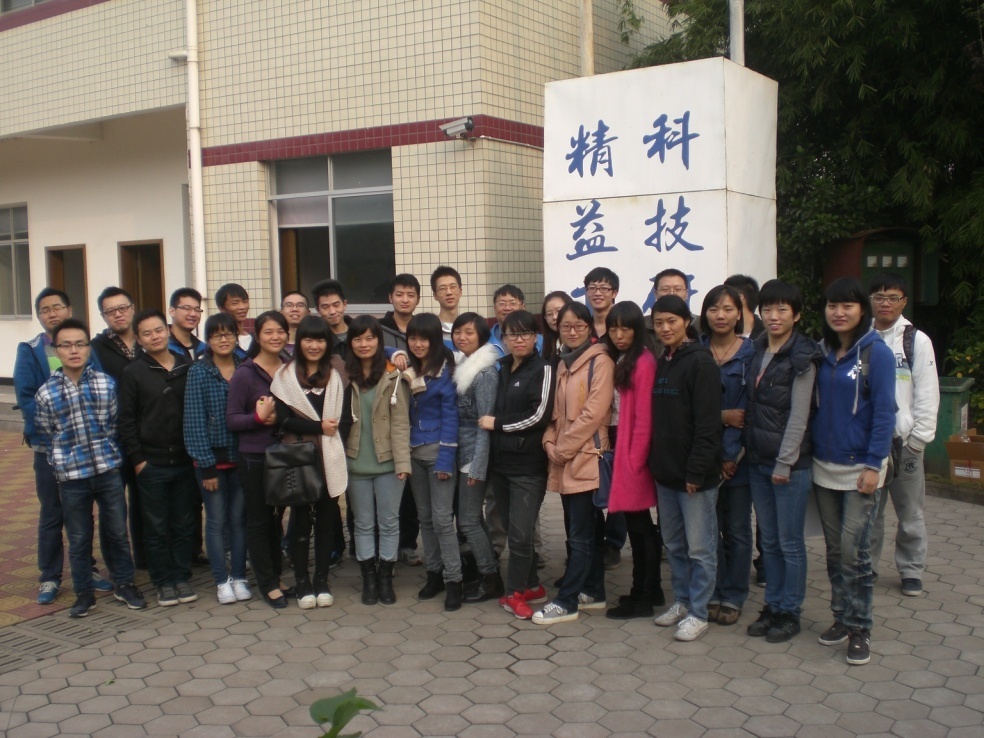 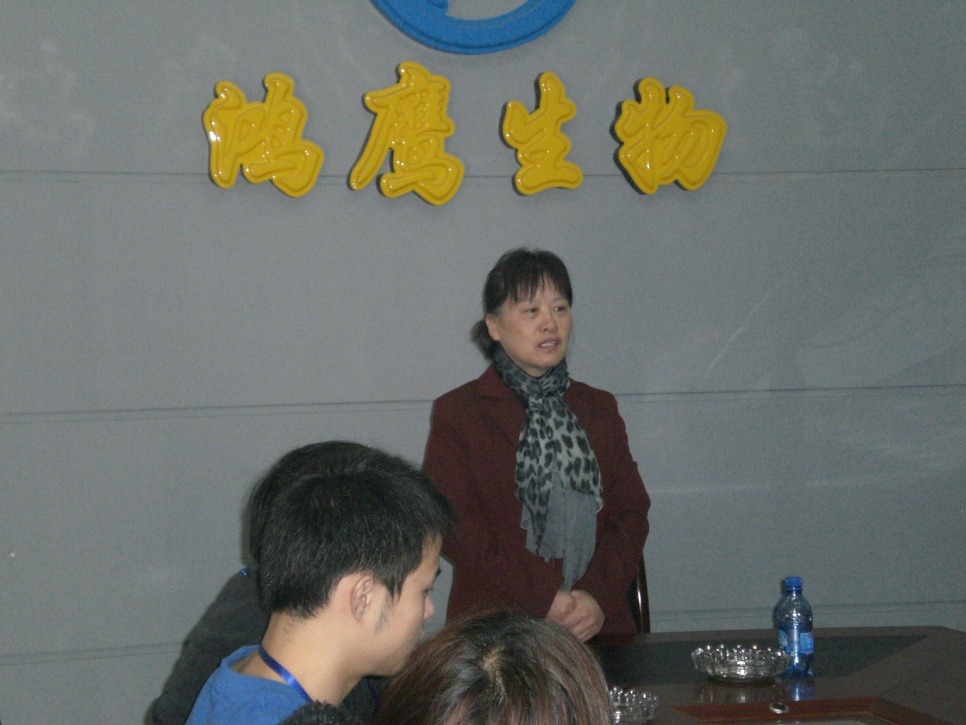 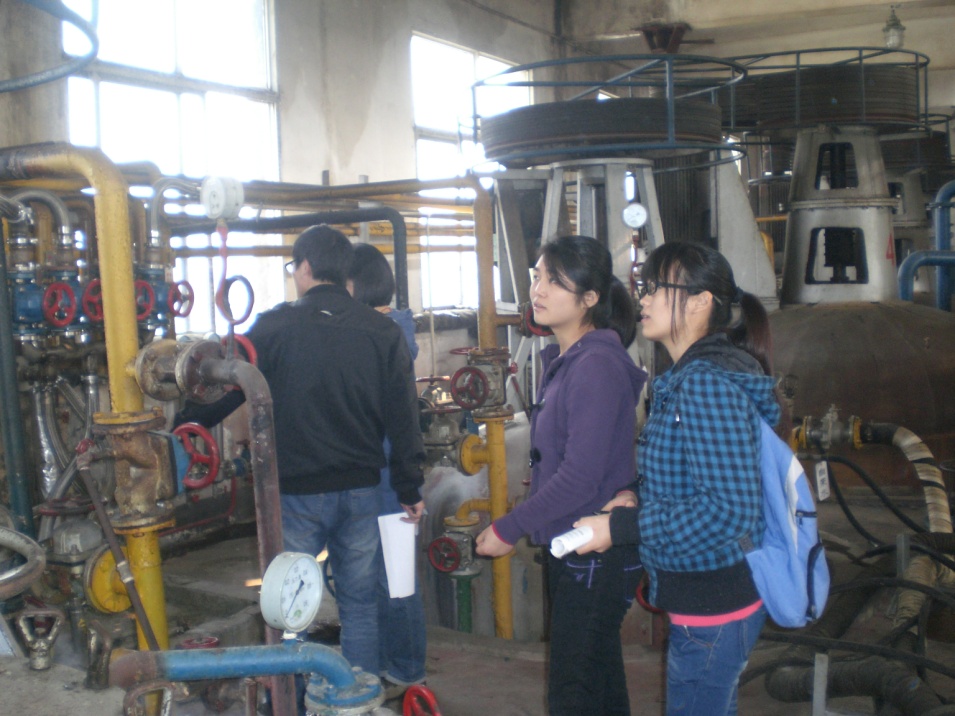 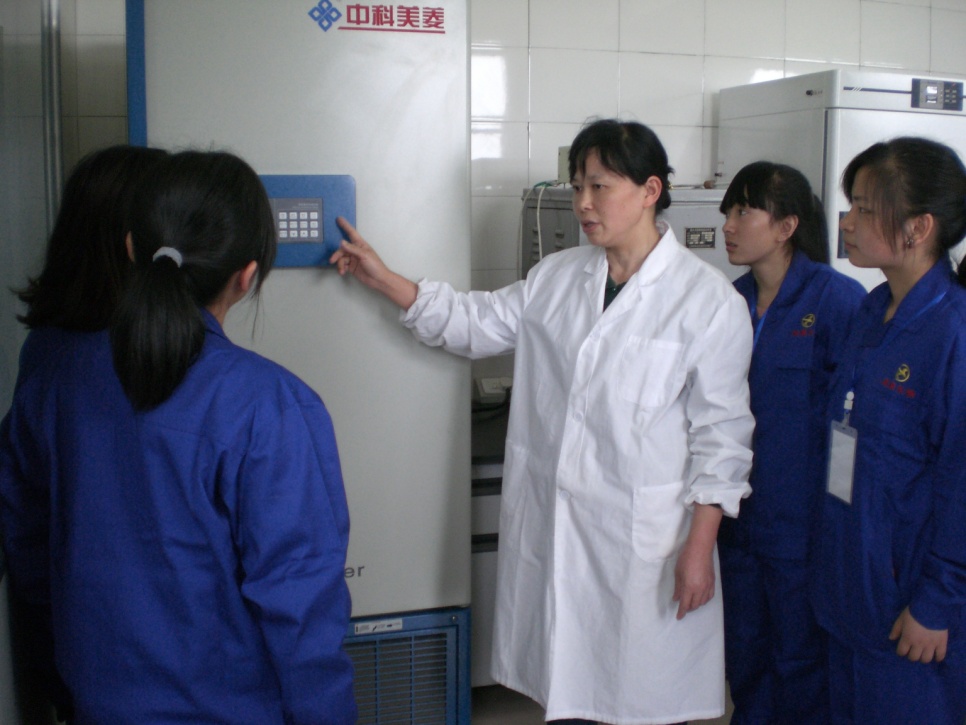 2014级生工专业学生参加湖南鸿鹰生物科技公司生产实习
2014级生工专业学生参加湖南鸿鹰生物科技公司生产实习
2018年带毕业生赴广州增城的基地参加生产实习
2015级生工专业在我校生物工程实训中心开展实习
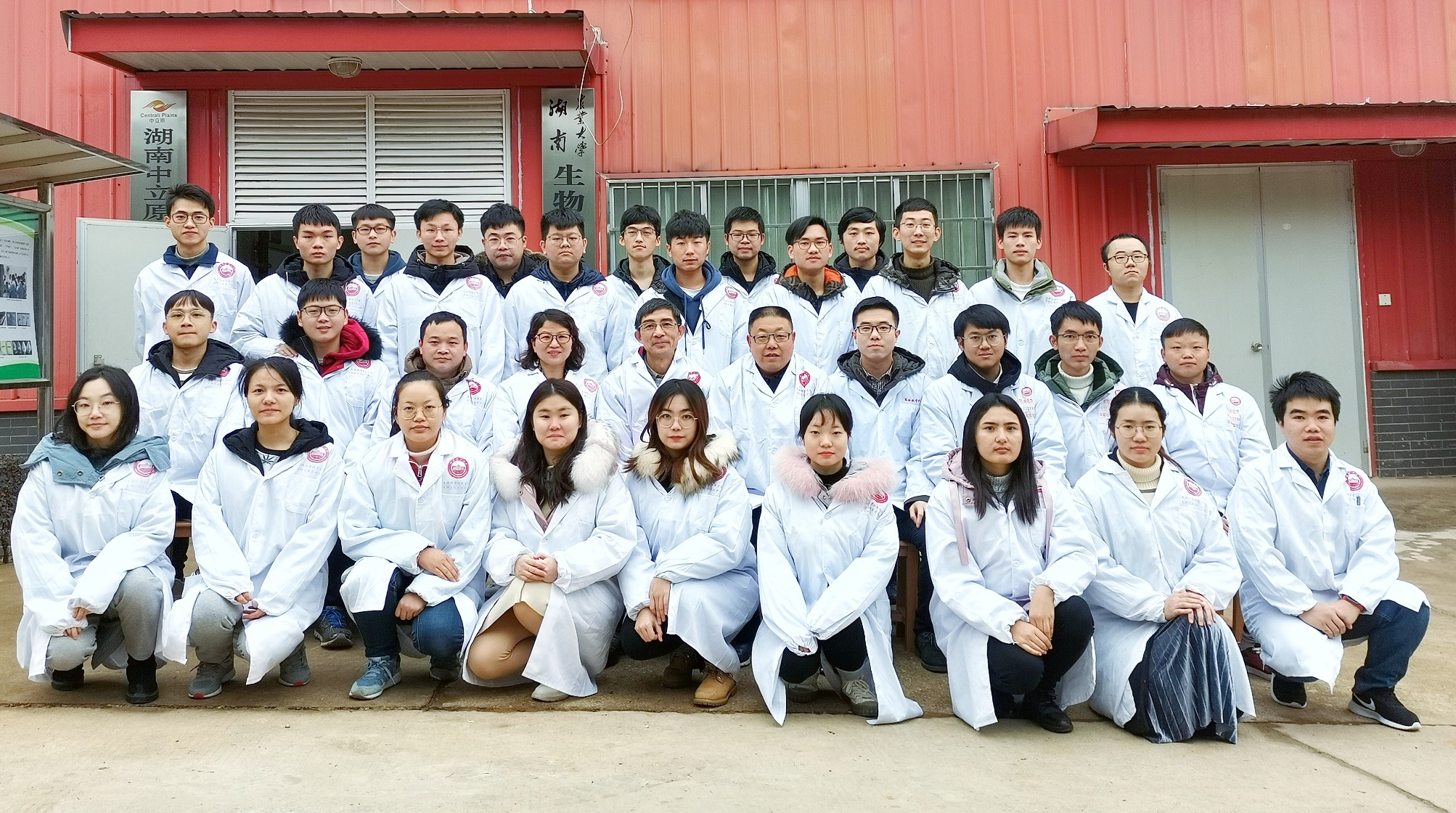 2016级生工专业在我校生物工程实训中心开展实习
湖南农业大学生物工程实训中心
湖南鸿鹰生物科技有限公司“校企合作”人才培养基地
湖南大邦生物制药有限公司实习基地
湖南利尔康生物股份有限公司实习基地
湖南丹维生物科技有限公司实习基地
华南农大生物制品有限公司实习基地
东莞东阳光研究院实习基地
生产实习基地
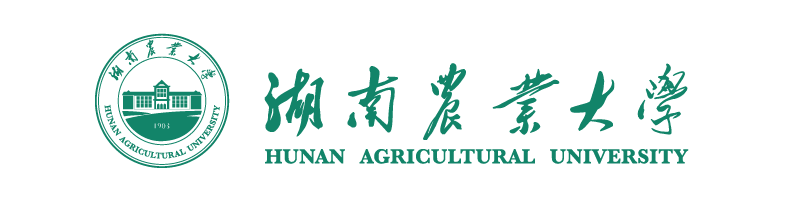 五、强大的师资队伍
生物工程系现有教师30人，其中教授有10人，副教授17人， 90%以上的教师具有博士学历，40岁以下教师占40%，外缘的教师比例为72.41%，40%的教师具有海外留学经历。
“生物化学”和“分子生物学”为湖南省省级精品课程。
“发酵工程”、“微生物学实验技术”和“生化与分子生物学实验技术”等课程为校级精品课程。
“生物化学与分子生物学”课程组为湖南省优秀教学团队。
2018年7月福州
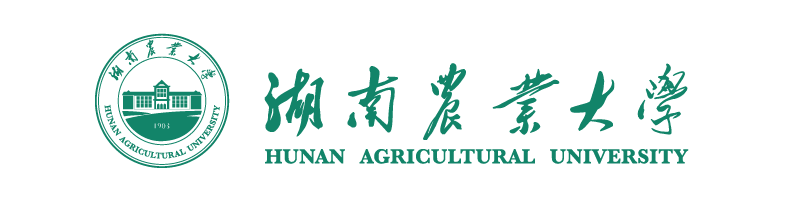 六、多元化的职业选择
1、生物技术企业
2、公务员
3、生物技术服务公司
4、酒厂、生物制药厂
5、教师
6、自主创业
就业
出路
深造
出国
继续深造，成为
生物学领域精英
1、申请国外高校读研的奖学金。
2、在国外比国内就业相对容易。
2019届毕业生就业情况
共60人，2人出国留学，23人考取研究生，其中多人分别考取复旦、华东师大、首都师大、中南大学、华南农大、暨南大学、西北农林等211、985高校及中科院生化所等，仅6人留本校深造，另外24人就业，7人准备考研，4人待业。
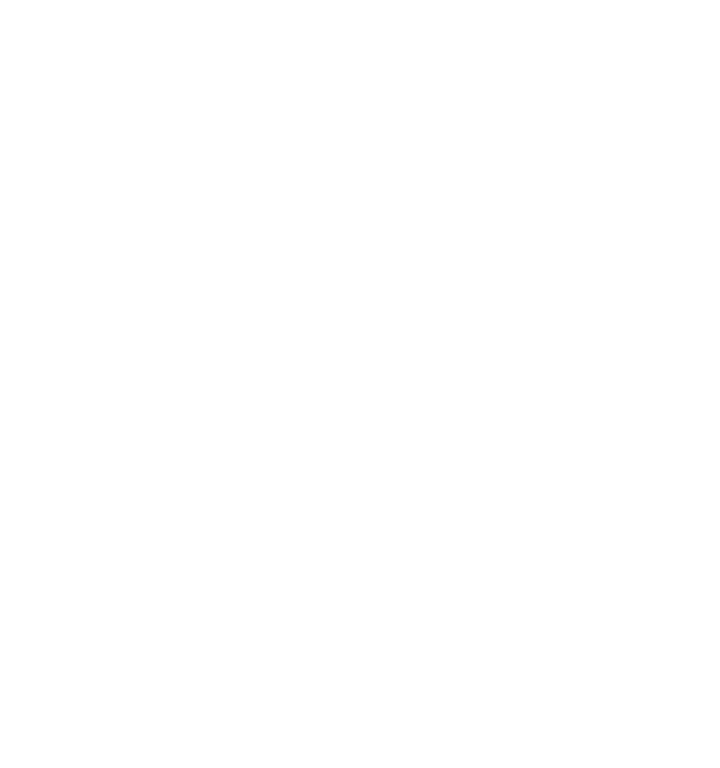 谢 谢